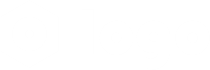 Minimalist Summary 
PPT Template
Insert the Subtitle of Your Presentation
Report ：freeppt7.com
XX.XX.20XX
CONTENTS
1
Annual work summary
Job completion
2
3
Successful project presentation
Work plan for next yea
4
Add title text
01
Add title text
Add title text
Add title text
Add title text
Add title text
Add title text
Add title text
01
02
03
Click here to add text content, such as keywords, some brief introductions, etc.
Add title text
Add title text
01
02
Click here to add content, content to match the title.
Click here to add content, content to match the title.
25%
29%
73%
17%
Add title text
Add title text
03
04
Click here to add content, content to match the title.
Click here to add content, content to match the title.
PPT模板 http://www.1ppt.com/moban/
01
02
03
Add title text
Add title text
Add title text
Click here to add content, content to match the title.
Click here to add content, content to match the title.
Click here to add content, content to match the title.
Click here to add content, content to match the title.
Click here to add content, content to match the title.
Click here to add content, content to match the title.
Click here to add content, content to match the title.
Click here to add content, content to match the title.
Click here to add content, content to match the title.
Add title text
02
Add title text
Add title text
Add title text
Add title text
Add title text
Add title text
Add title text
Add title text
Add title text
Click here to add text content, such as keywords, some brief introductions, etc.
Add title text
Click here to add content, content to match the title.
Add title text
Click here to add content, content to match the title.
01
02
03
Add title text
Click here to add content, content to match the title.
Add title text
Click here to add content, content to match the title.
04
Add title text
Click here to add text content, such as keywords, some brief introductions, etc.
Click here to add text content, such as keywords, some brief introductions, etc.
20%
80%
TITLE 04
TITLE 02
Click here to add content, content to match the title.
Click here to add content, content to match the title.
TITLE 05
Click here to add content, content to match the title.
TITLE 01
TITLE 03
Click here to add content, content to match the title.
Click here to add content, content to match the title.
Add title text
03
Add title text
Add title text
Add title text
Add title text
Add title text
Add title text
Add title text
Click here to add content, content to match the title.
Click here to add content, content to match the title.
Click here to add content, content to match the title.
Add title text
Add title text
Click here to add content, content to match the title.
Click here to add content, content to match the title.
01
02
03
04
05
Add title text
01
Click here to add text content, such as keywords, some brief introductions, etc.
02
Add title text
Click here to add text content, such as keywords, some brief introductions, etc.
Add title text
04
Add title text
03
Click here to add text content, such as keywords, some brief introductions, etc.
Add title text
Click here to add text content, such as keywords, some brief introductions, etc.
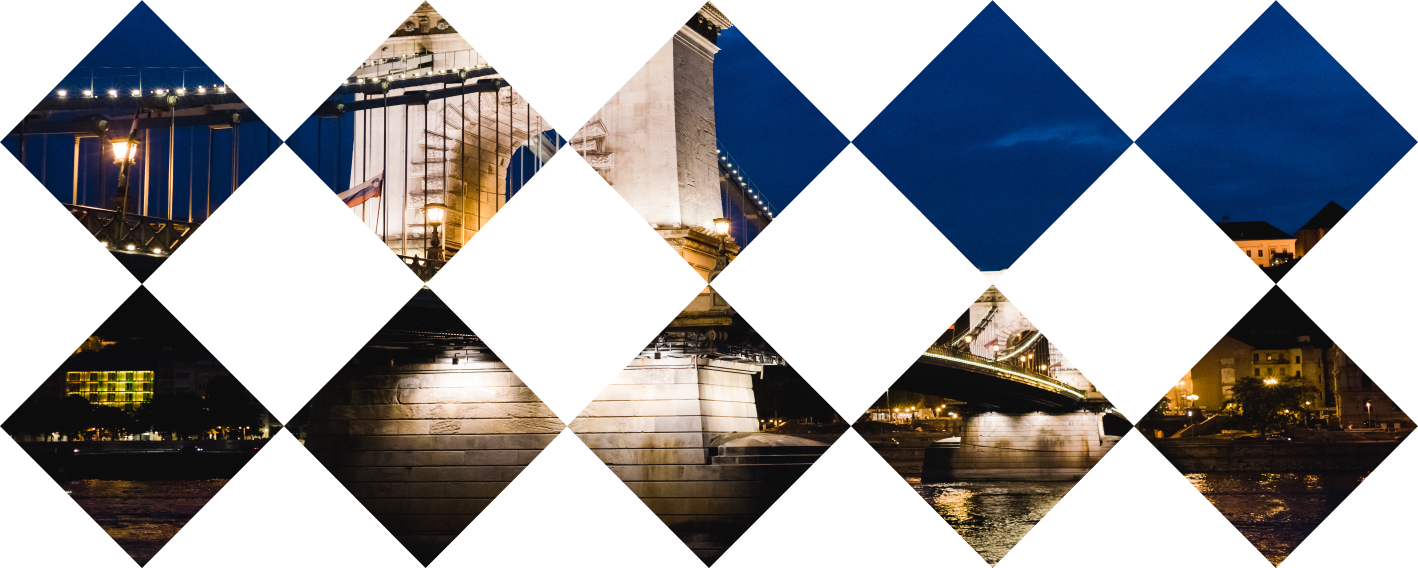 T
E
A
M
Add title text
Add title text
Add title text
Add title text
Add title text
Add title text
Add title text
Click here to add content, content to match the title.
Click here to add content, content to match the title. 

Click here to add content, content to match the title. 

Click here to add content, content to match the title. 
.
Click here to add content, content to match the title.
Add title text
04
Add title text
Add title text
Add title text
Add title text
Add text：
Click here to add text content, such as keywords, some brief introductions, etc.
Add text：
Click here to add text content, such as keywords, some brief introductions, etc.
Add text：
Click here to add text content, such as keywords, some brief introductions, etc.
Add text
Add text
Add text
Add text
Click here to add content, content to match the title.
Click here to add content, content to match the title.
Click here to add content, content to match the title.
Click here to add content, content to match the title.
Click here to add content, content to match the title.
Click here to add content, content to match the title. Click here to add content, content to match the title.
Click here to add content, content to match the title. Click here to add content, content to match the title.
Add title text
Click here to add text content, such as keywords, some brief introductions, etc.
Add title text
Click here to add text content, such as keywords, some brief introductions, etc.
01
02
Add title text
Click here to add text content, such as keywords, some brief introductions, etc.
Add title text
Click here to add text content, such as keywords, some brief introductions, etc.
04
03
Add title text
Add title text
Add title text
Add title text
Add title text
Add title text
Add title text
Add title text
01
02
Click here to add content, content to match the title.
Click here to add content, content to match the title.
Add title text
Add title text
03
04
Click here to add content, content to match the title.
Click here to add content, content to match the title.
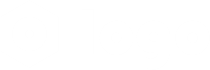 THANKS
Report ：freeppt7.com
XX.XX.20XX